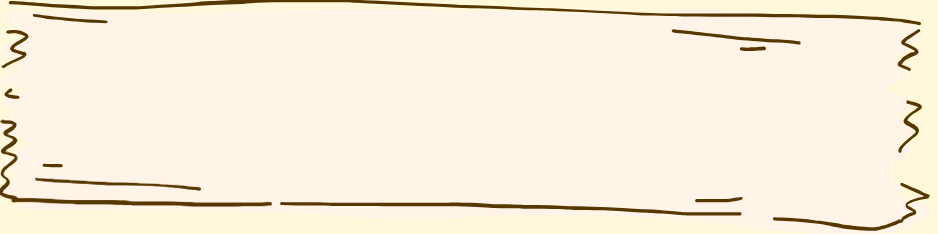 មេរៀនរំឭកទី៤ ព្យញ្ជនៈ ហ ឡ អ ផ្សំស្រៈ
@reallygreatsite
សំណួរ
ចំណេះ
ថៅកែ
ដុំដី
តតះ
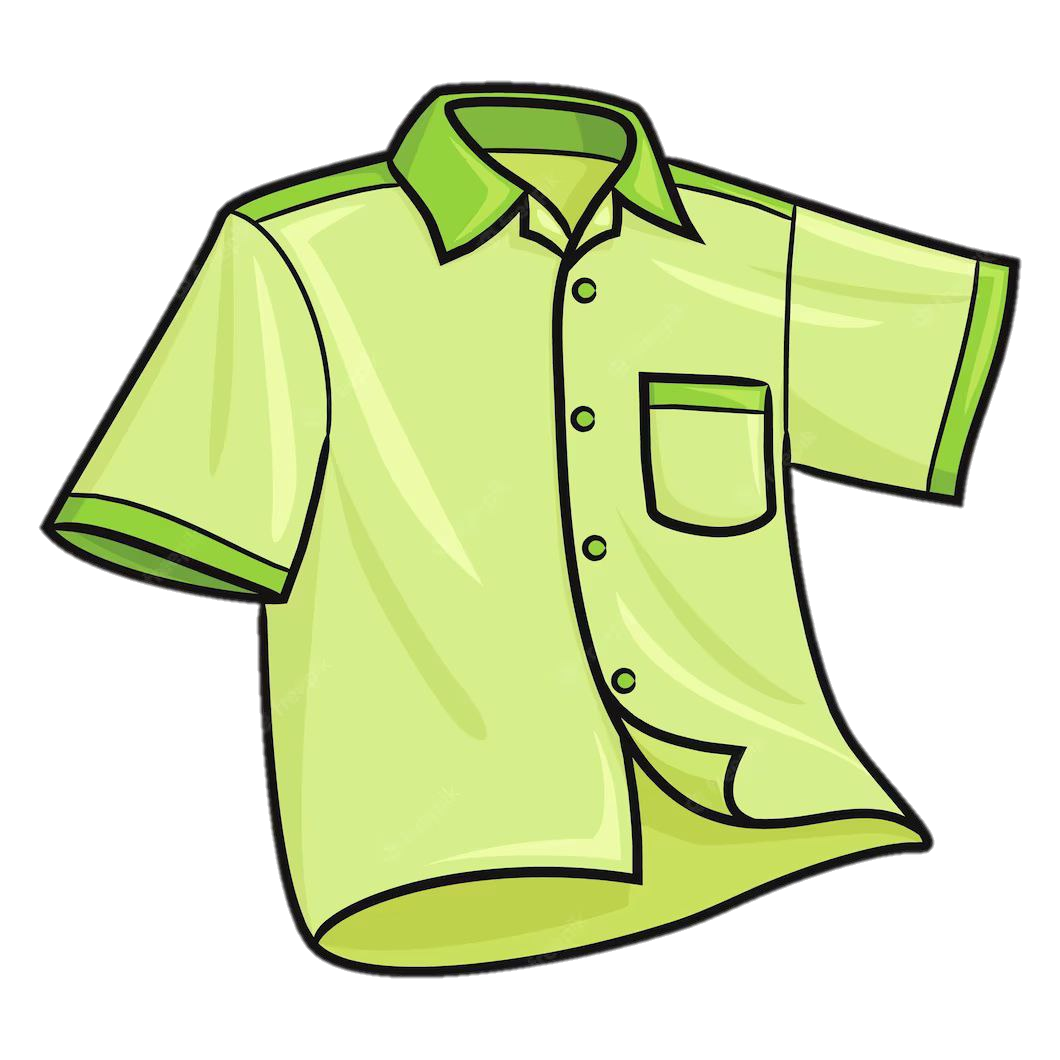 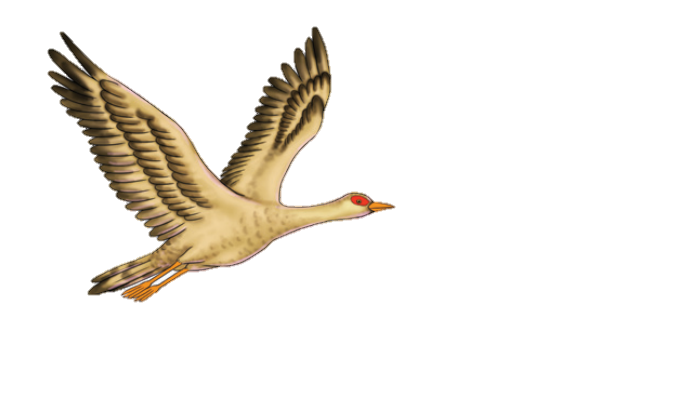 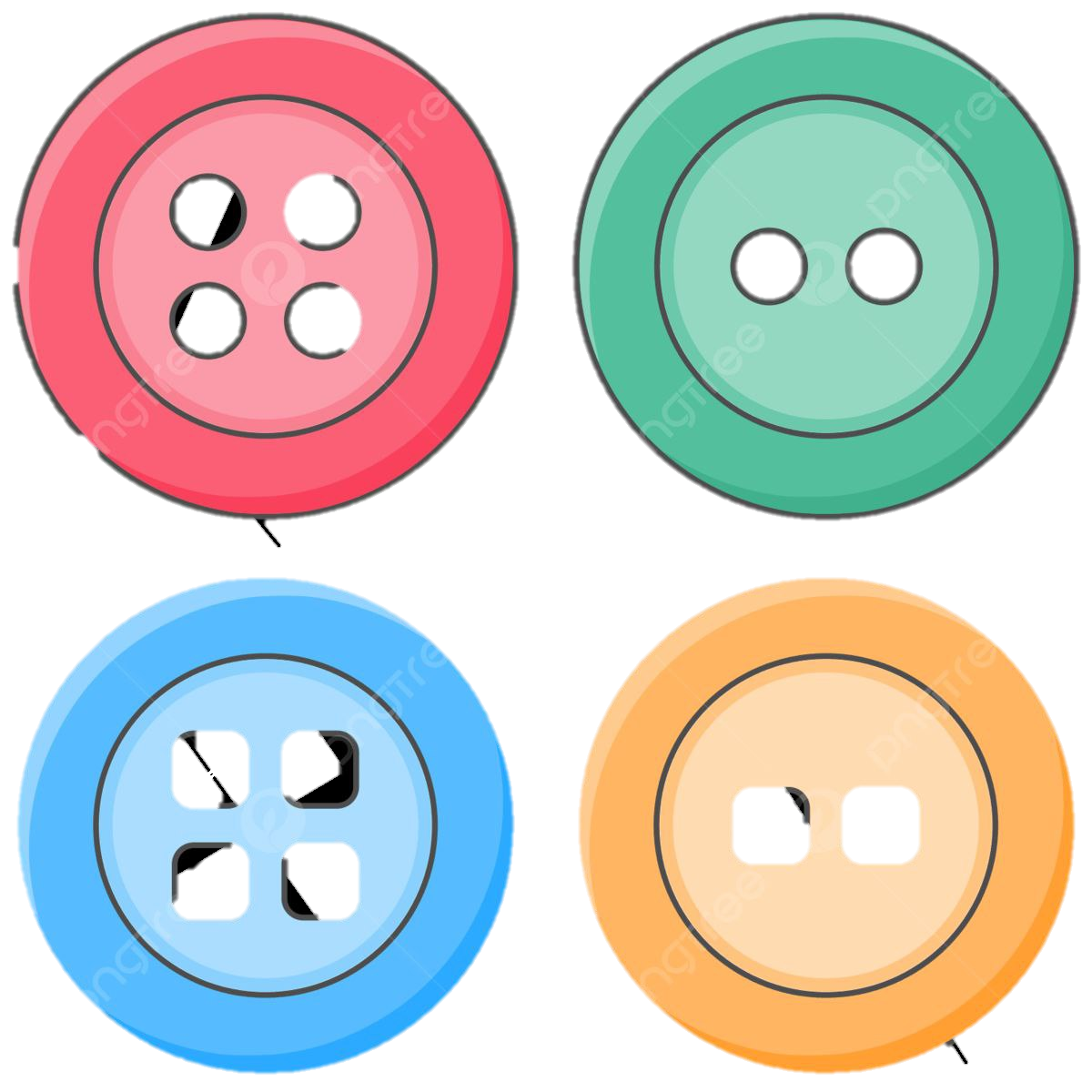 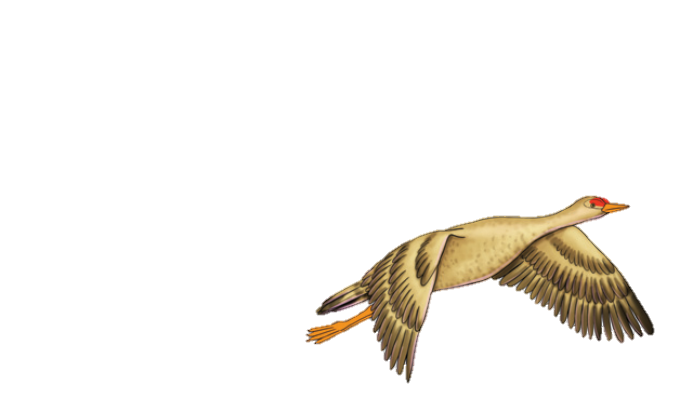 ឡ
អ
ហ
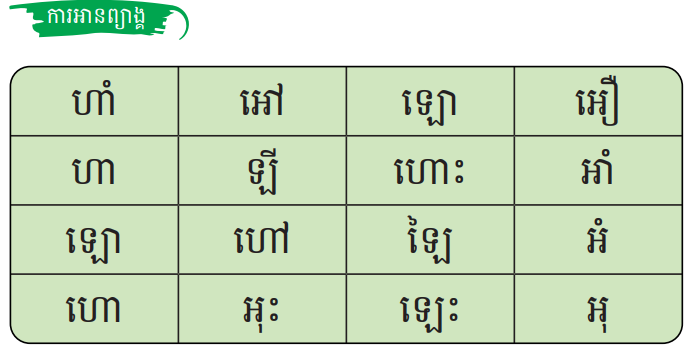 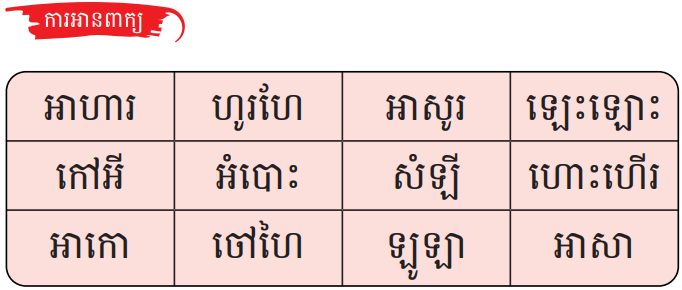 ចៅអាំដើរឡេះឡោះ។
ចៅអាំ/ដើរ/ឡេះឡោះ។
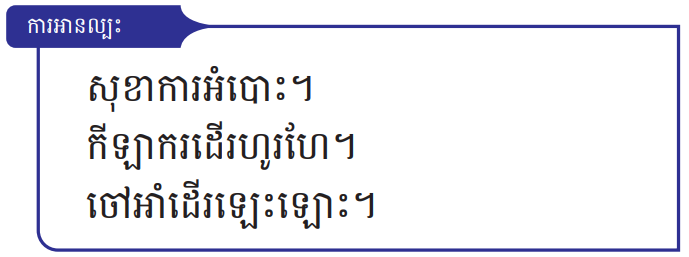 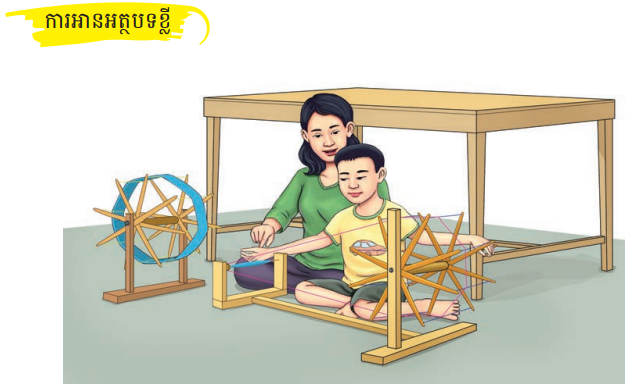 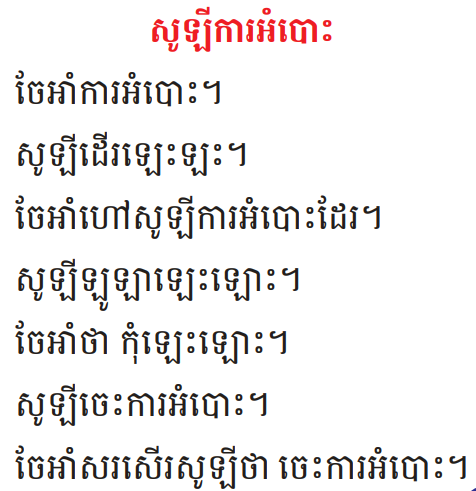 ការសរសេរ
ហូរហៀរ
អាហារ
ឡេះឡោះ
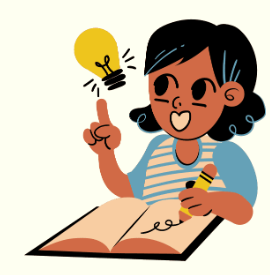 កៅអី
សំឡី
ដើរហើរឡេះឡោះ
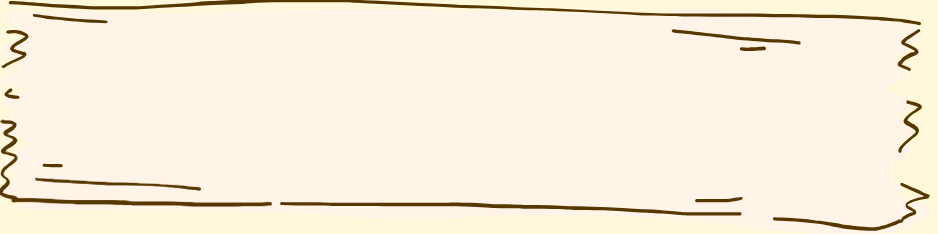 សូមអរគុណ
@reallygreatsite